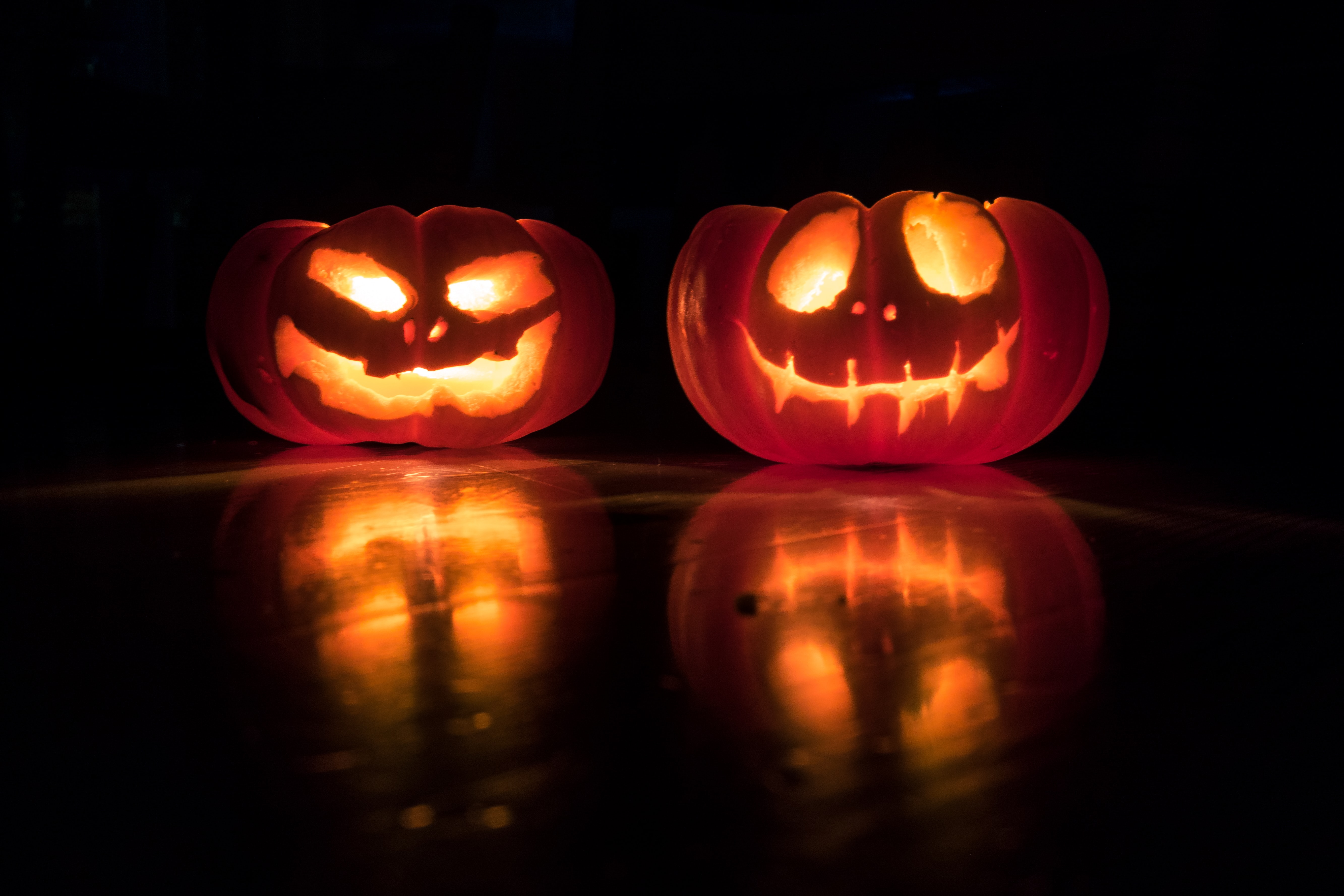 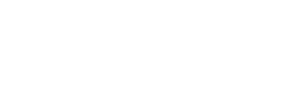 HALLOWEENOCTOBER 2021
HALLOWEEN
£474m
market in 2019

+13%
on previous year

3rd
biggest shopping 
event for 
supermarkets
Source: Statista, Mintel, Kantar
INCREASING IN POPULARITY
Source: Statista
HALLOWEEN
61%
bought sweets

54%
bought a pumpkin

51%
bought a costume

40%
bought decorations
Source: Kantar 2019
2019 RETAILERS SALES UP
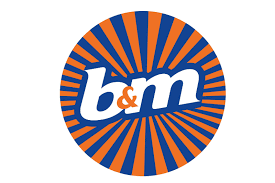 +22.7%
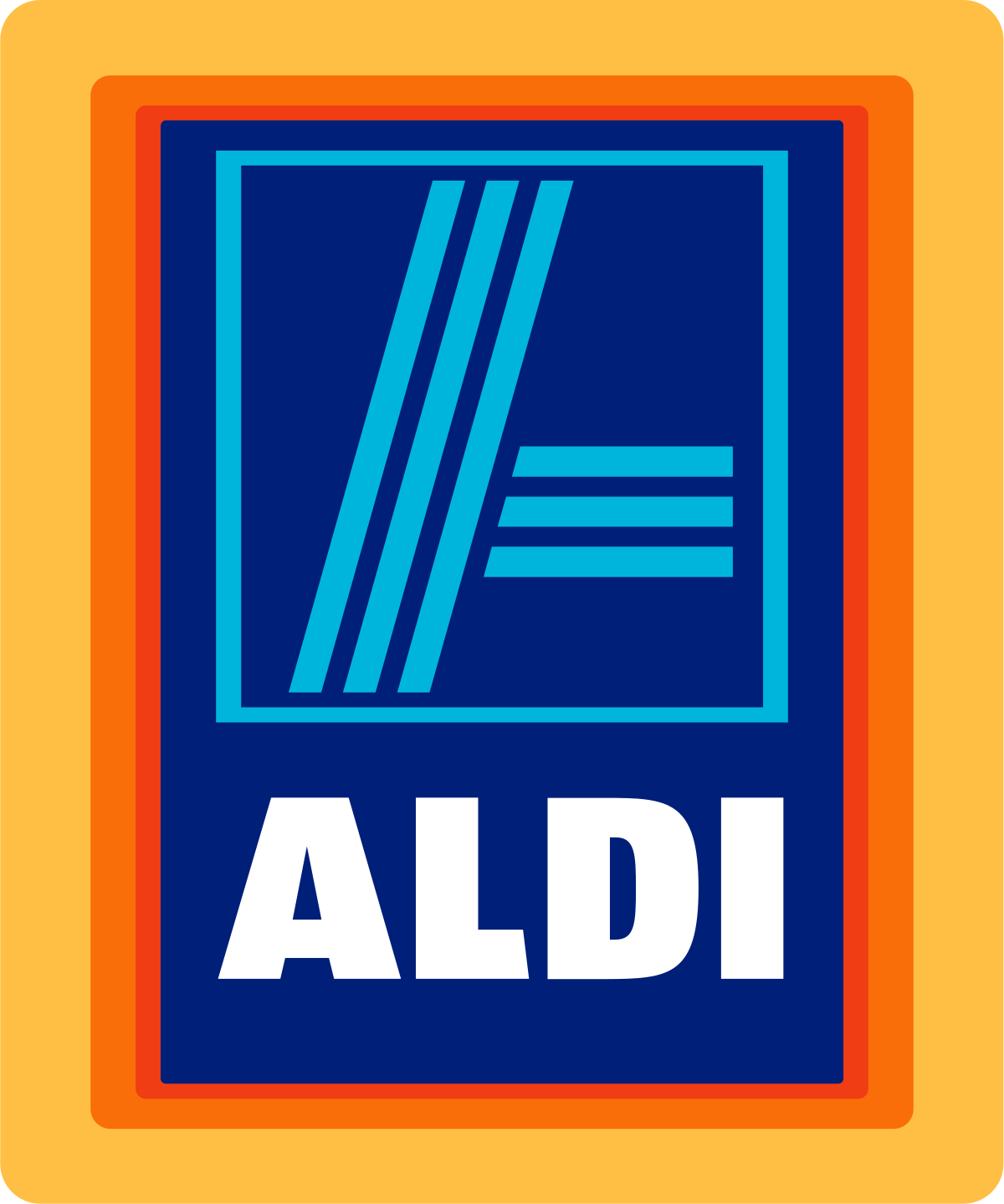 +10%
+7.7%
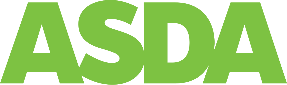 +2.8%
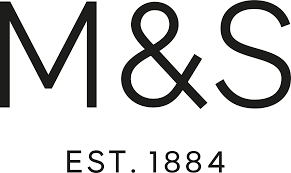 Source: Kantar
[Speaker Notes: In 2019, the retailers saw an annual sales uplift in the Halloween category.


https://www.thisismoney.co.uk/money/bills/article-8897643/How-Halloween-important-event-supermarkets.html]
LOOKING AHEAD
57%
of families with children under 12 will go ‘trick or treating’

61%
will buy treats

1/3 
of shoppers plan to do Halloween shopping 8 weeks prior
Source: Grocery Trader
[Speaker Notes: https://grocerytrader.co.uk/bigger-and-better-46-of-retailers-increasing-halloween-ranges-this-year/]
2021 – BIGGER AND BETTER FOR RETAILERS
90%
will have a dedicated, themed range in-store

Over 1/3
will increase Halloween confectionery space

52%
of retailers will launch in-store ranges 2-4 weeks before
Source: Grocery Trader
TOP ACTIVITIESWITH CHILDREN IN HOUSEHOLD
Source: YouGov Profiles  - children in household
PRIMED BY OUT-OF-HOME
+74%
MORE LIKELY TO VISIT A STORE TO BUY A PRODUCT AFTER SEEING OOH
+71%
MADE A PURCHASE ON A SMARTPHONE AFTER SEEING OOH
+248%
MORE LIKELY TO SHARE CONTENT ON SOCIAL MEDIA ABOUT A PRODUCT/BRAND AFTER SEEING OOH
+119%
MORE LIKELY INTERACT DIRECTLY WITH A BRAND’S SOCIAL MEDIA AFTER SEEING OOH
Source: YouGov Profiles. Audience: Celebrate Halloween + children in household
NOT JUST FOR KIDS
2nd 
biggest drinking occasion after New Year’s Eve

96.2m
Instagram posts with #halloween

1 in 4 
Gen-Zs spent up to £100 on costumes in 2019
Source: The Grocer 2019, Instagram 2021, YouGov Profiles
TOP ACTIVITIES18-24s
Source: YouGov Profiles  -18-24s
HEAVY OUT-OF-HOME USERS
+103%
MALL
+66%
STREET FURNITURE
+22%
SUPERMARKET
+55%
RAIL
Source: YouGov Profiles. Audience: Celebrate Halloween + 18-24 – Heavy OOH exposure
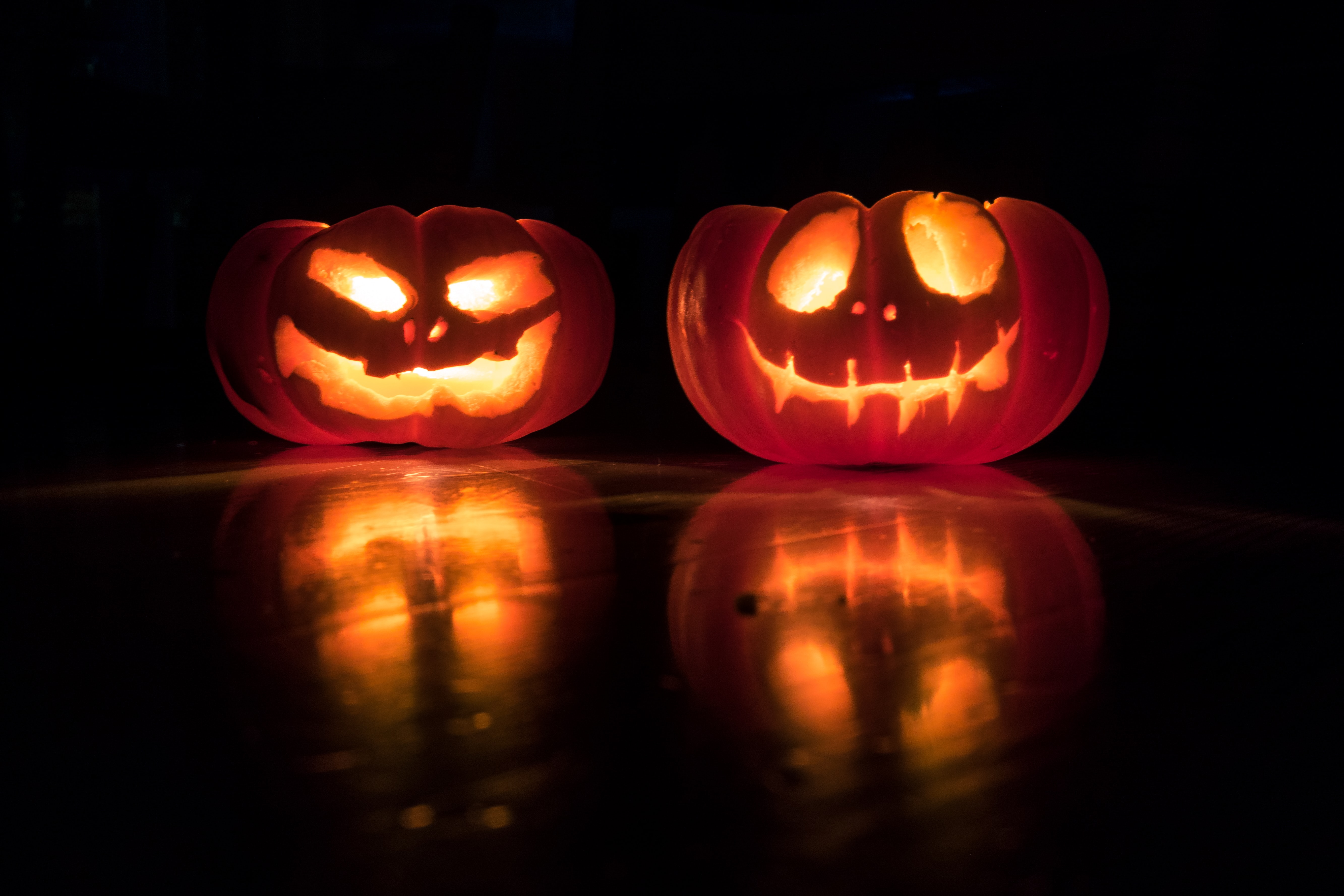 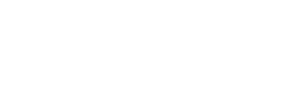 HALLOWEENOCTOBER 2021